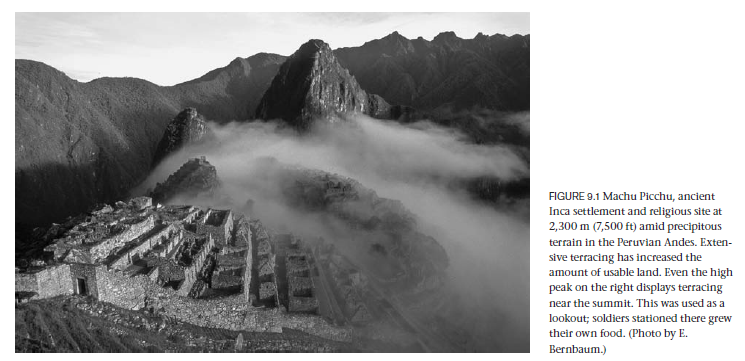 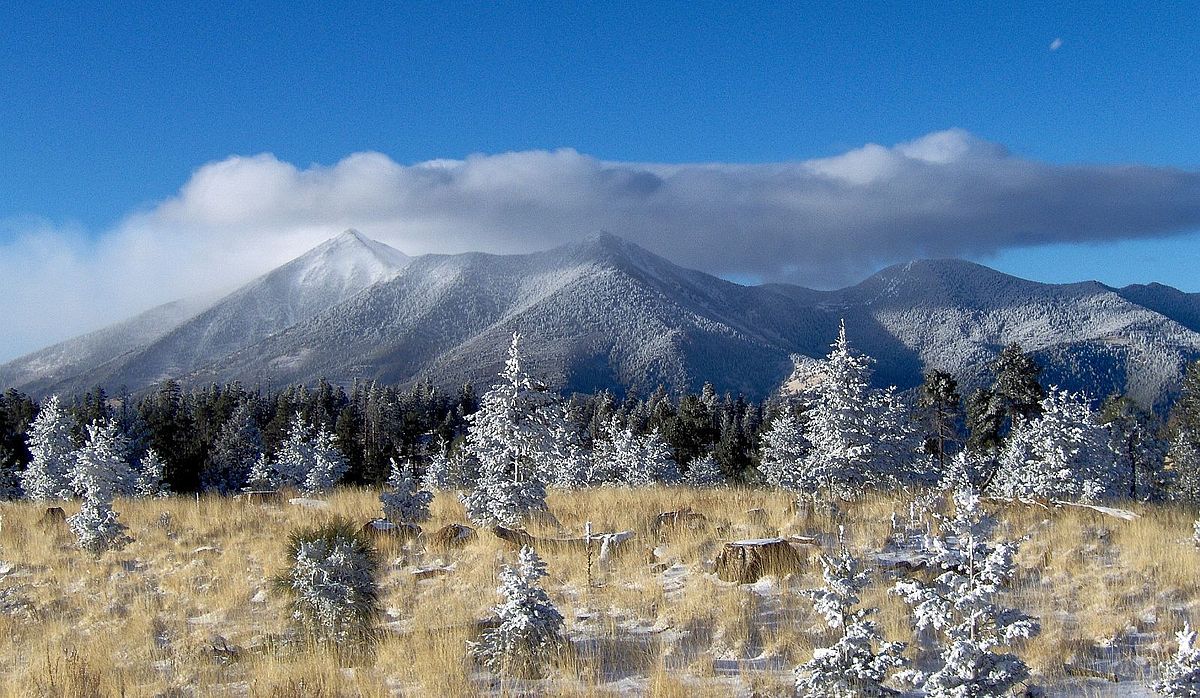 San Francisco Peaks
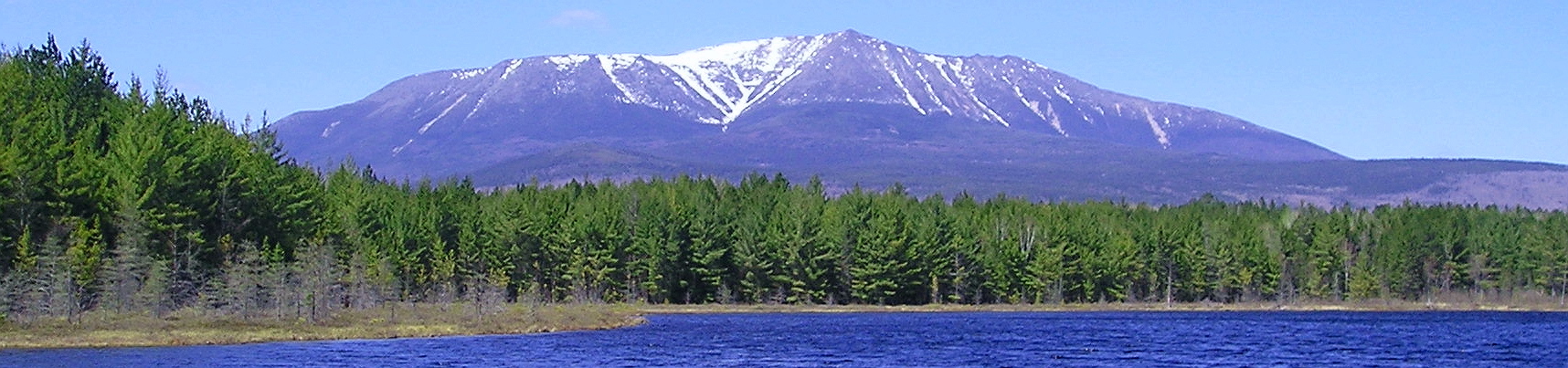 Katahdin
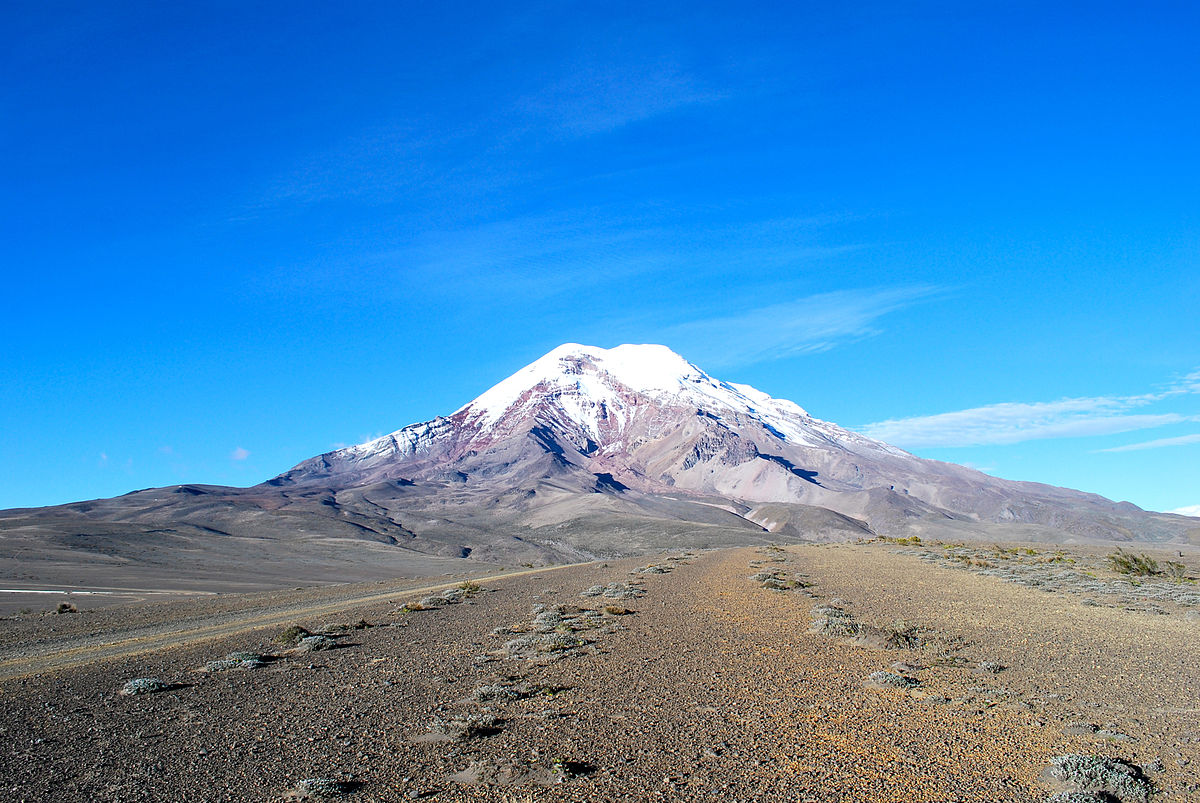 Chimborazo
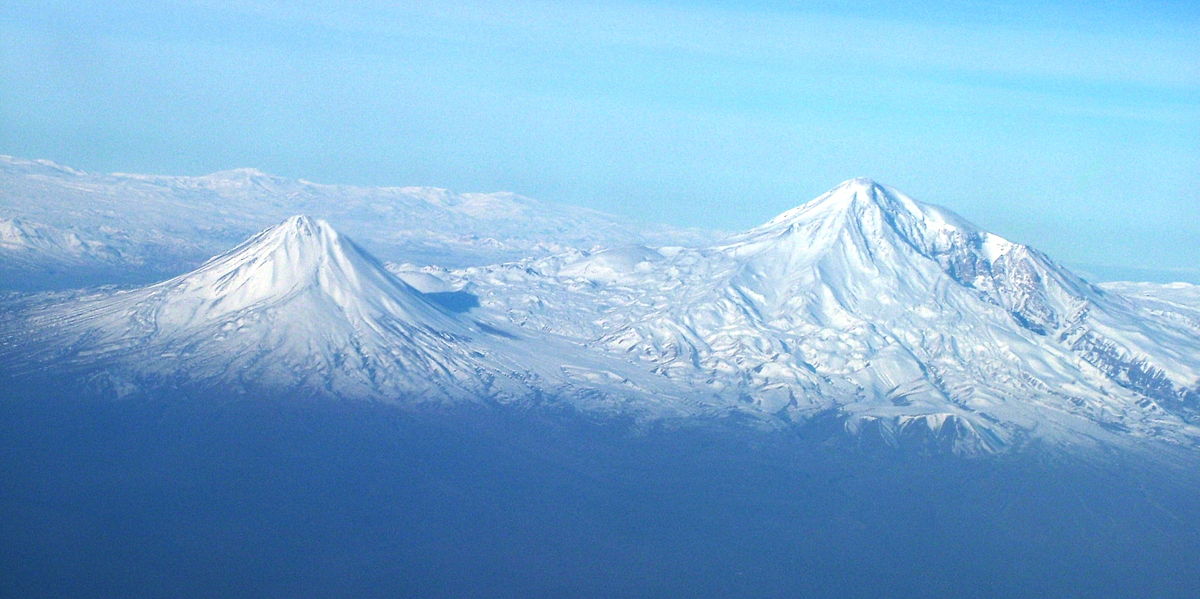 Ararat (and Little Ararat)
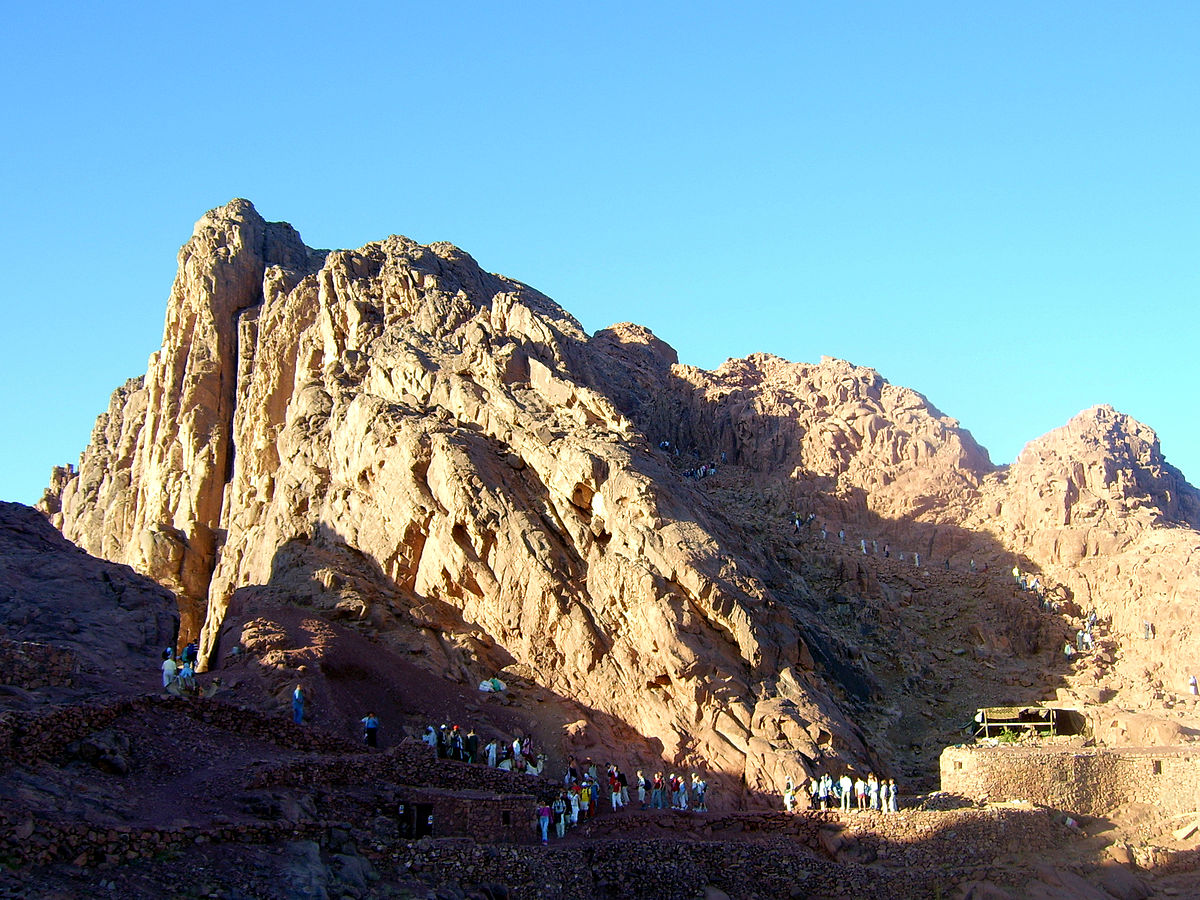 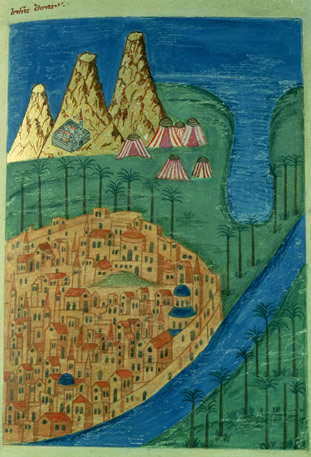 Sinai (and representation in a Georgian manuscript)
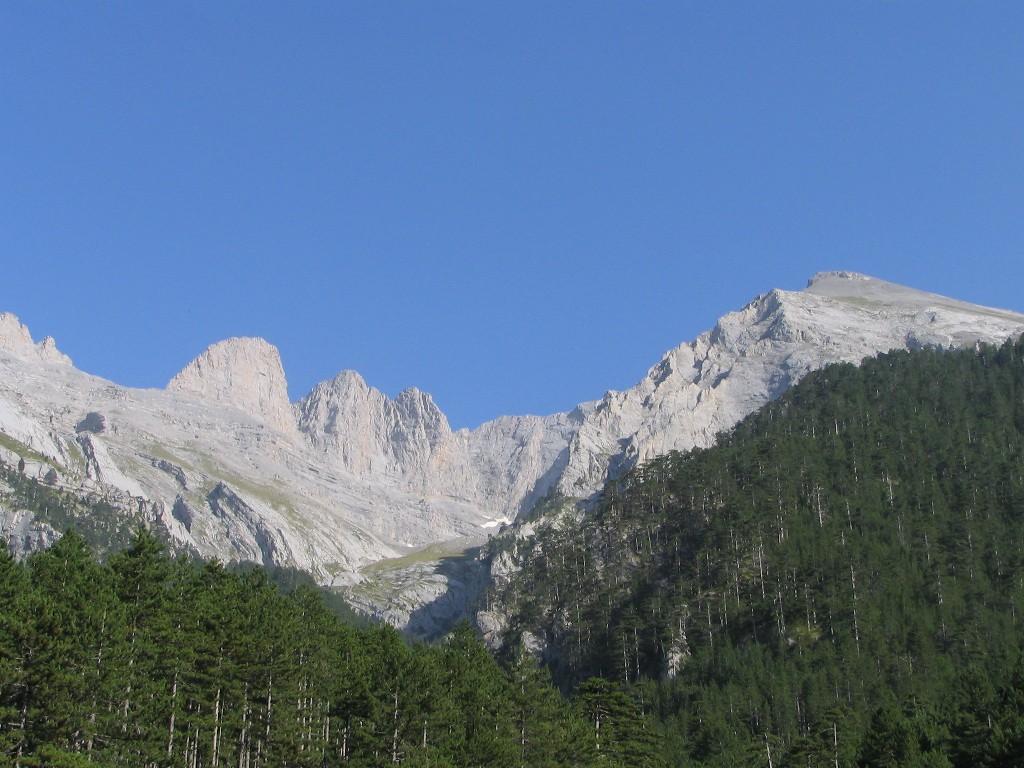 Olympus
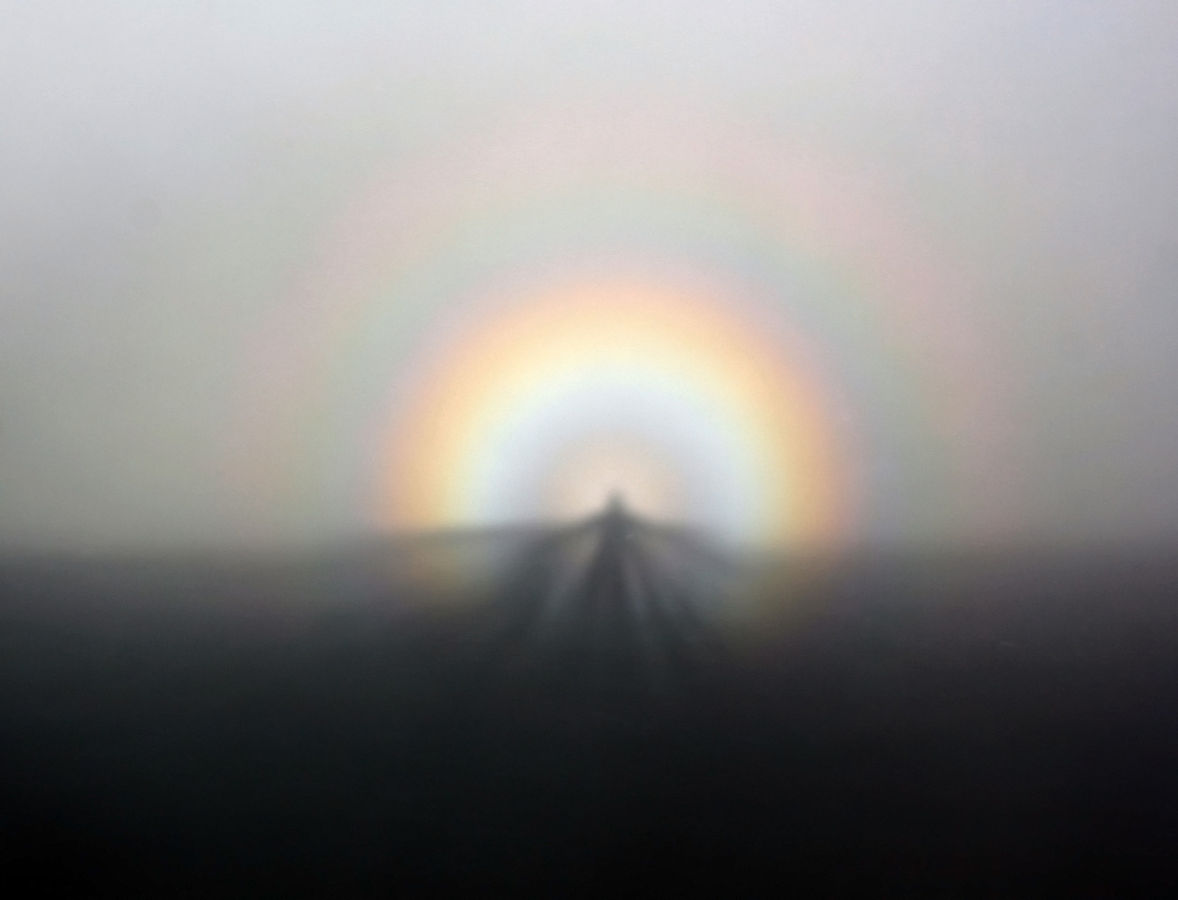 Brocken Spectre and Solar Glory
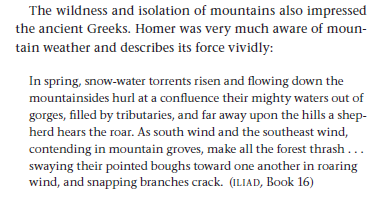 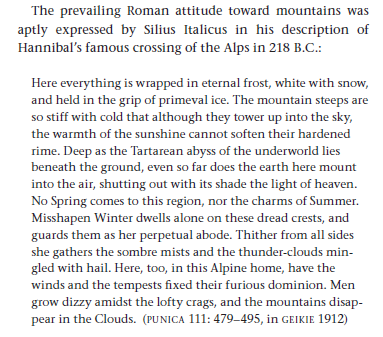 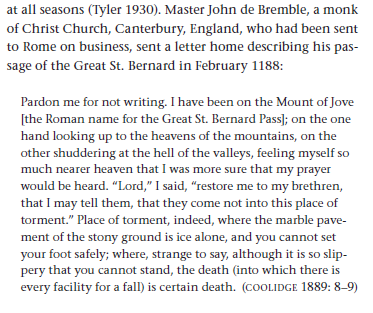 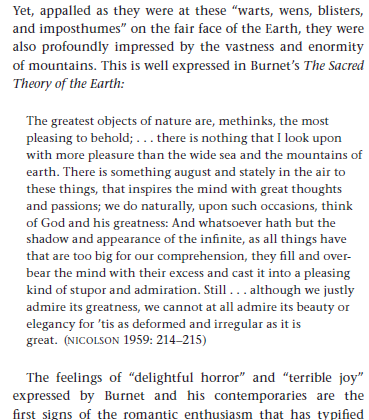 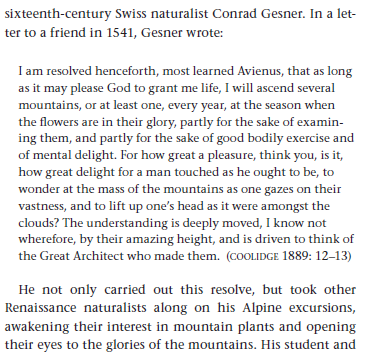 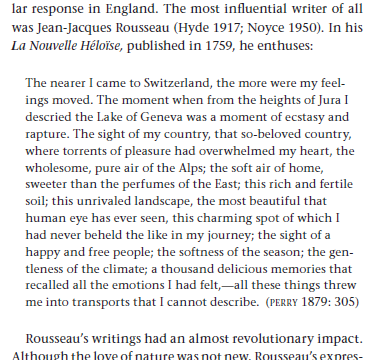 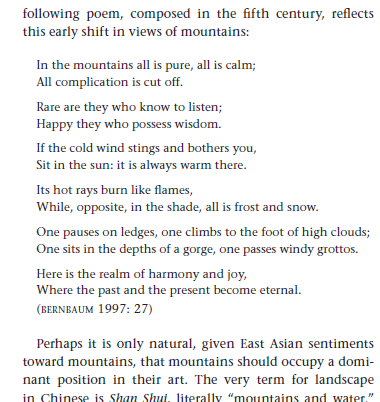 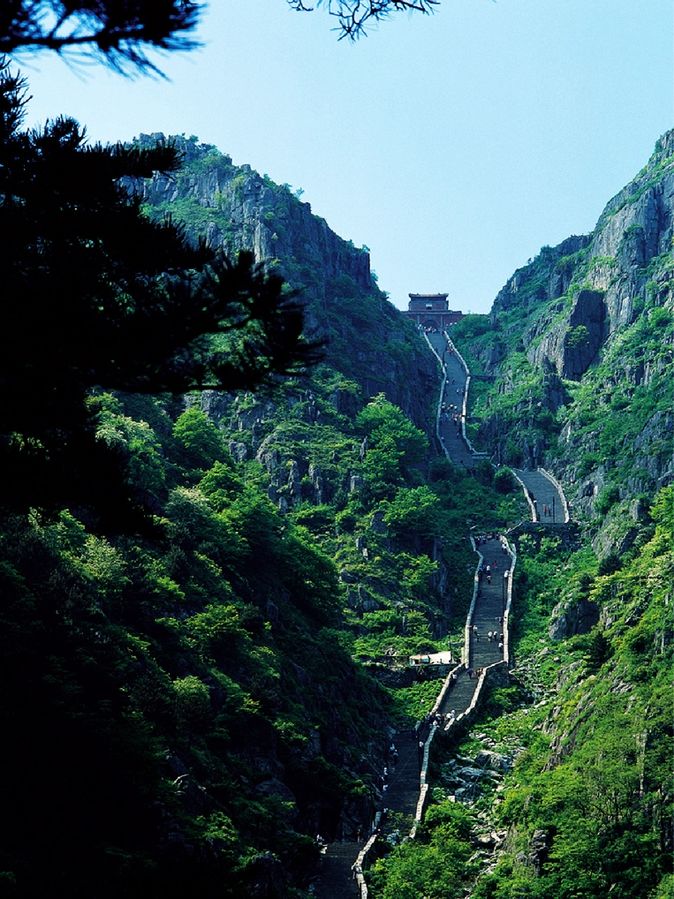 Tai (and the South Gate to Heaven)
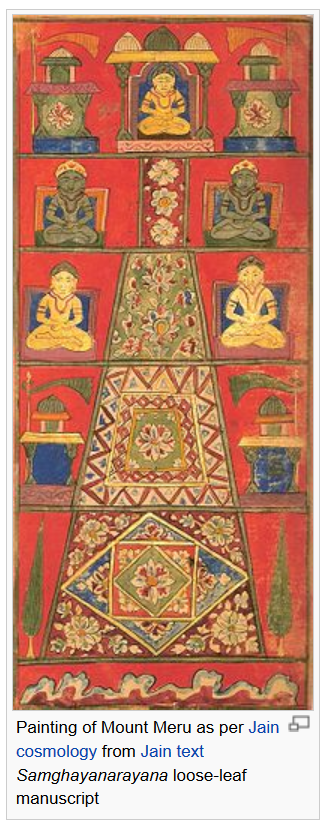 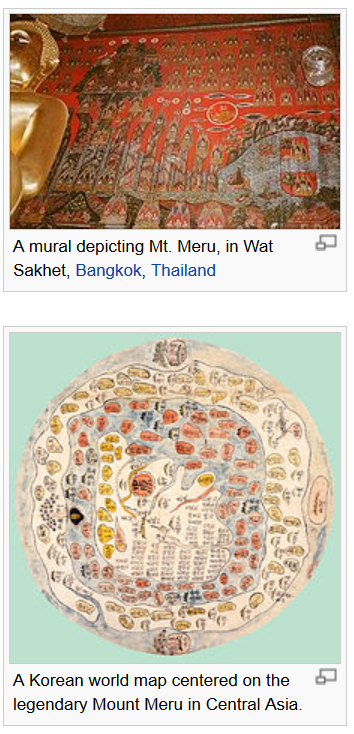 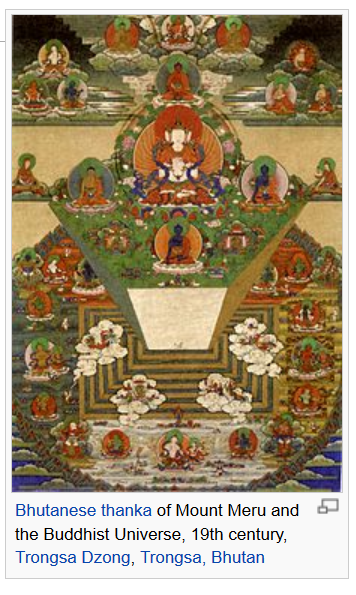 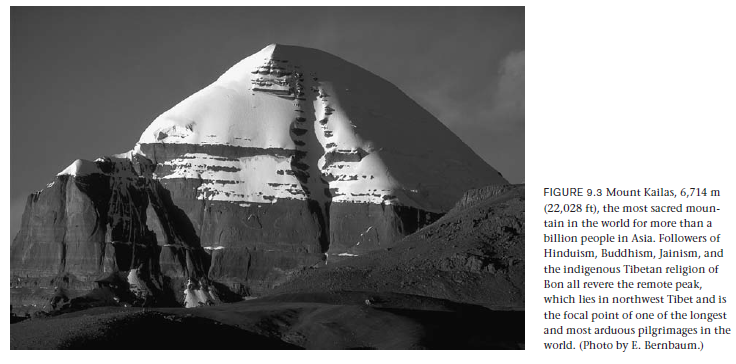 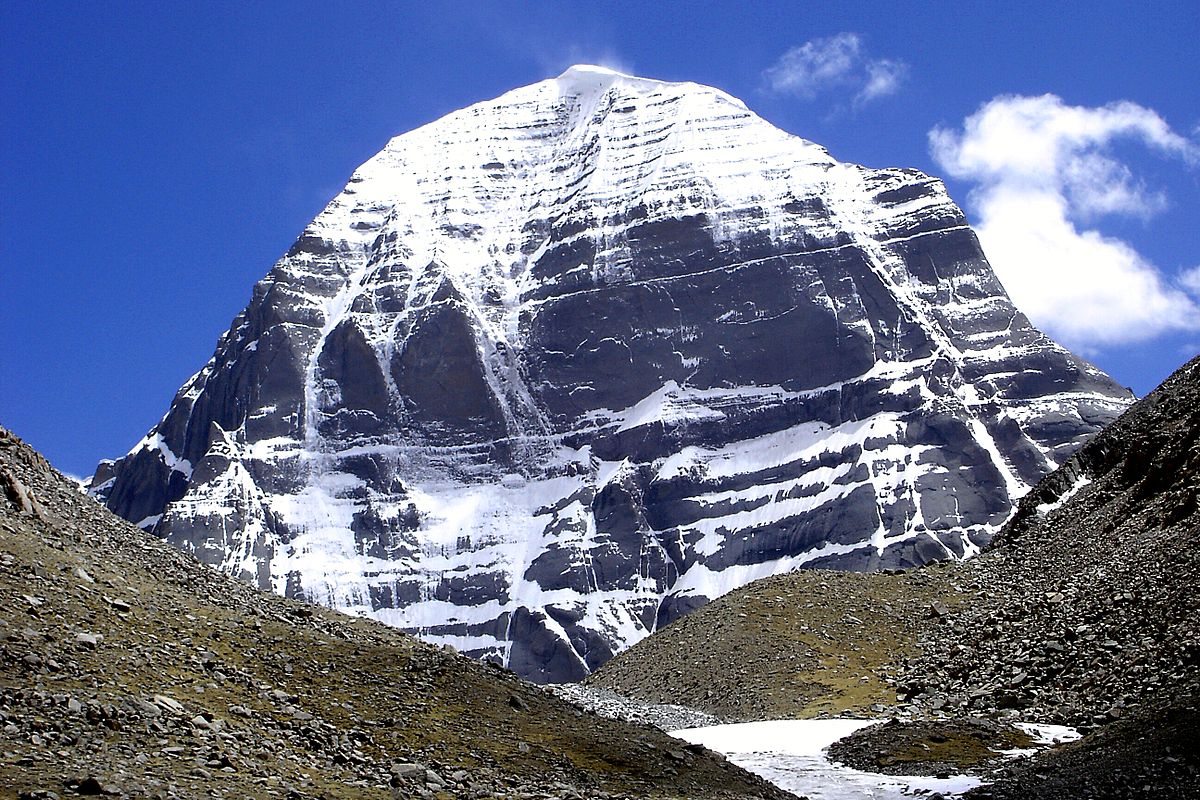 Kailash
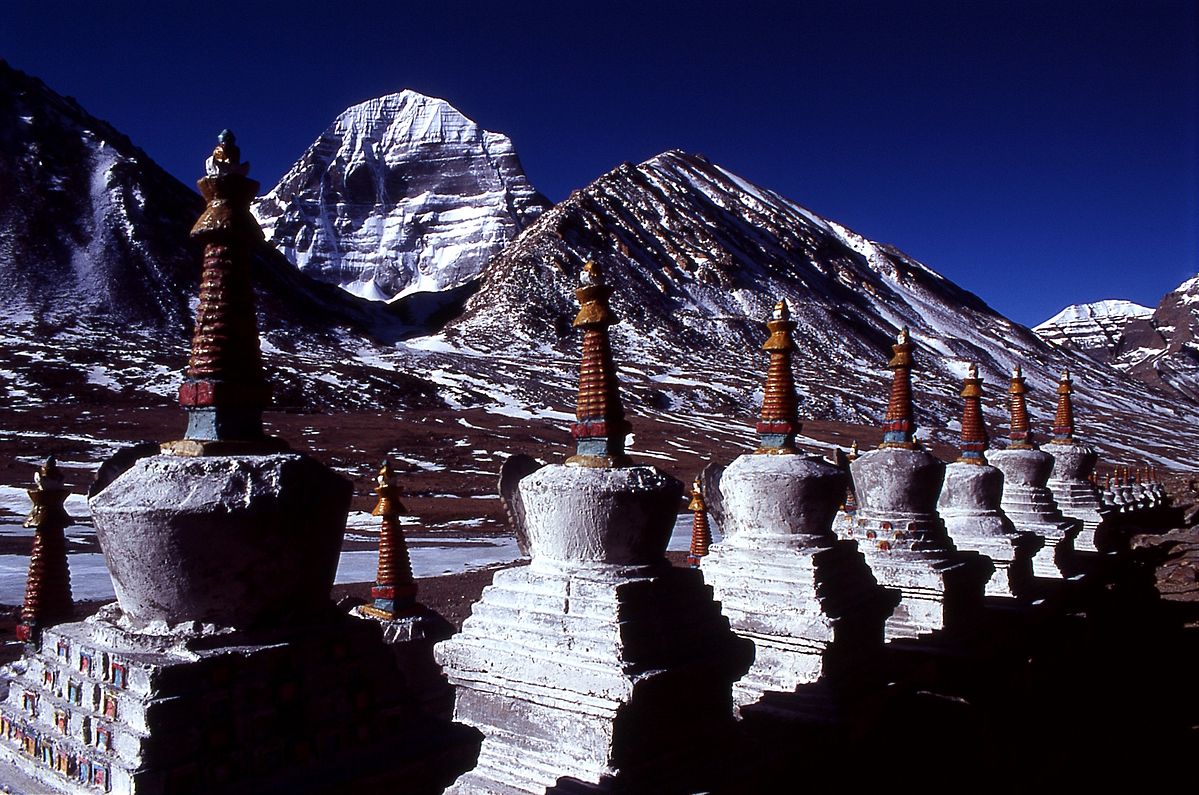 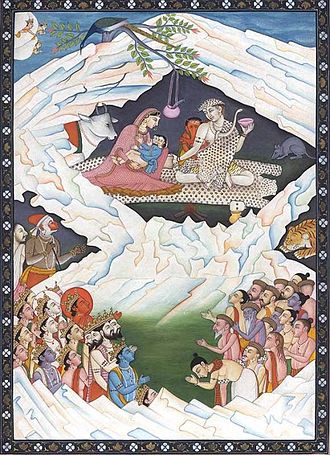 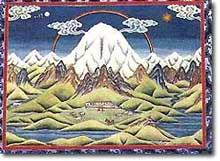 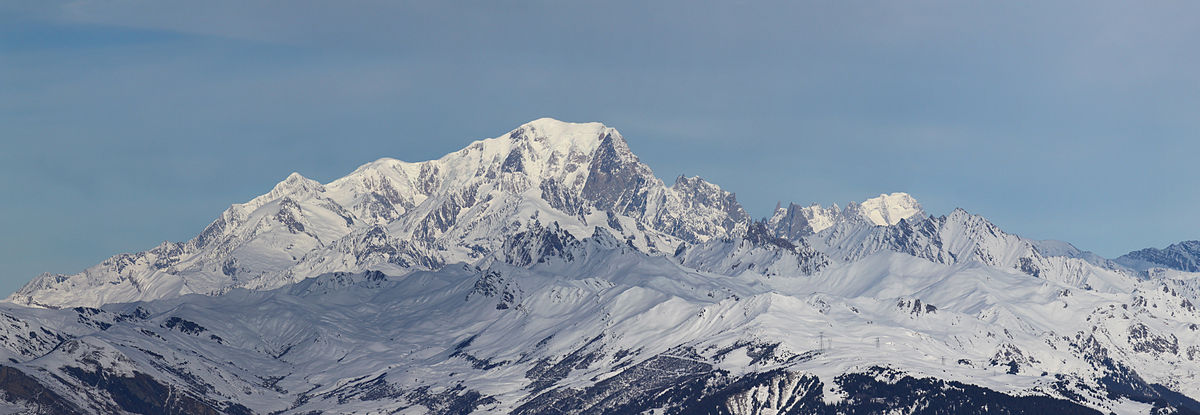 Blanc
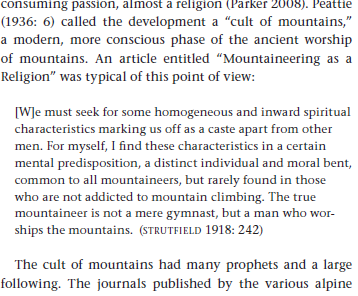 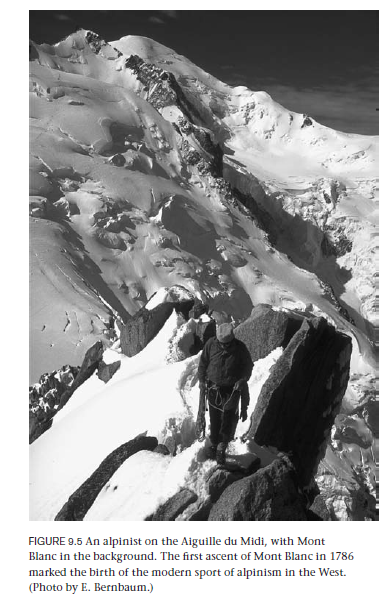